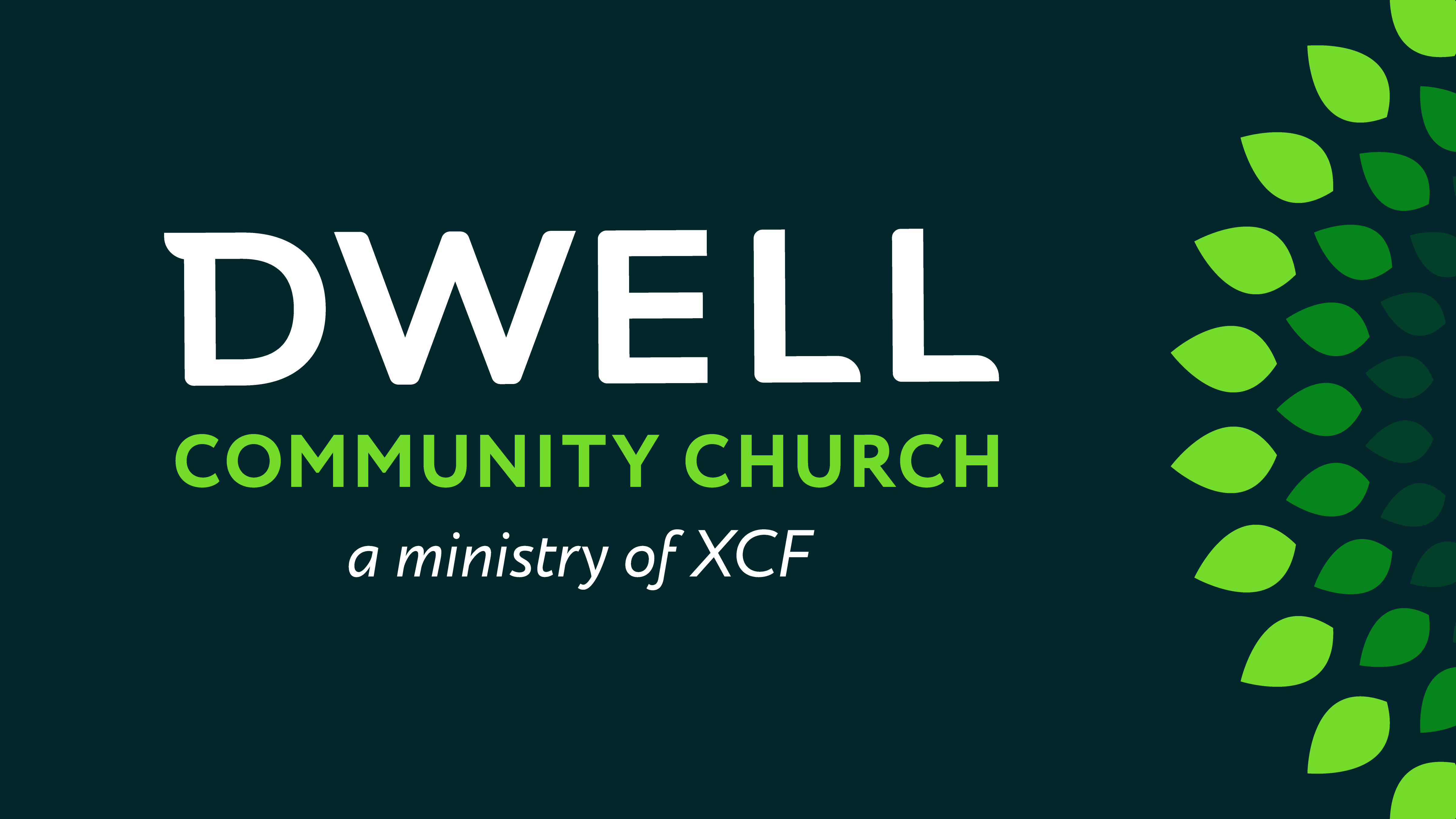 Christmas 2024
Luke 2:1-14
Luke 2
Luke 2:1 Now in those days a decree went out from Caesar Augustus, that a census be taken of all the inhabited earth. 2 This was the first census taken while Quirinius was governor of Syria. 3 And everyone was on his way to register for the census, each to his own city.   4 Joseph also went up from Galilee, from the city of Nazareth, to Judea, to the city of David which is called Bethlehem, because he was of the house and family of David, 5 in order to register along with Mary, who was engaged to him, and was with child.
Luke 2
Luke 2:6 While they were there, the days were completed for her to give birth. 7 And she gave birth to her firstborn son; and she wrapped Him in cloths, and laid Him in a manger, because there was no room for them in the inn.
Luke 2
Luke 2:8 In the same region there were some shepherds staying out in the fields and keeping watch over their flock by night. 9 And an angel of the Lord suddenly stood before them, and the glory of the Lord shone around them; and they were terribly frightened. 10 But the angel said to them, “Do not be afraid; for behold, I bring you good news of great joy which will be for all the people; 11 for today in the city of David there has been born for you a Savior, who is Christ the Lord. 12 This will be a sign for you: you will find a baby wrapped in cloths and lying in a manger.”
Luke 2
Luke 2:8 In the same region there were some shepherds staying out in the fields and keeping watch over their flock by night. 9 And an angel of the Lord suddenly stood before them, and the glory of the Lord shone around them; and they were terribly frightened. 10 But the angel said to them, “Do not be afraid; for behold, I bring you good news of great joy which will be for all the people; 11 for today in the city of David there has been born for you a Savior, who is Christ the Lord. 12 This will be a sign for you: you will find a baby wrapped in cloths and lying in a manger.”
Luke 2
Luke 2:13 And suddenly there appeared with the angel a multitude of the heavenly host praising God and saying,

14 “Glory to God in the highest,And on earth peace among men with whom He is pleased.”
This is picture of poverty and humility
And it’s deliberate
Luke 2:11 for today in the city of David there has been born for you a Savior, who is Christ the Lord.
This is picture of poverty and humility
And it’s deliberate
Luke 2:11 for today in the city of David there has been born for you a Savior, who is Christ the Lord. 

12 This will be a sign for you: you will find a baby wrapped in cloths and lying in a manger.”
The Birth of Jesus:
1) Shows that God entered “the mess”
Why does he make his entrance this way?
The Birth of Jesus:
2) Came at great personal cost
Philippians 2:5 Have this attitude in yourselves which was also in Christ Jesus, 6 who, although He existed in the form of God, did not regard equality with God a thing to be grasped, 7 but emptied Himself, taking the form of a bond-servant, and being made in the likeness of men.
Why does he make his entrance this way?
The Birth of Jesus:
2) Came at great personal cost
Philippians 2:5 Have this attitude in yourselves which was also in Christ Jesus, 6 who, although He existed in the form of God, did not regard equality with God a thing to be grasped, 7 but emptied Himself, taking the form of a bond-servant, and being made in the likeness of men.
Why does he make his entrance this way?
The Birth of Jesus:
2) Came at great personal cost
Philippians 2:5 Have this attitude in yourselves which was also in Christ Jesus, 6 who, although He existed in the form of God, did not regard equality with God a thing to be grasped, 7 but emptied Himself, taking the form of a bond-servant, and being made in the likeness of men.
Why does he make his entrance this way?
The Birth of Jesus:
2) Came at great personal cost
Philippians 2:5 Have this attitude in yourselves which was also in Christ Jesus, 6 who, although He existed in the form of God, did not regard equality with God a thing to be grasped, 7 but emptied Himself, taking the form of a bond-servant, and being made in the likeness of men.
Why does he make his entrance this way?
The Birth of Jesus:
2) Came at great personal cost
Philippians 2:5 Have this attitude in yourselves which was also in Christ Jesus, 6 who, although He existed in the form of God, did not regard equality with God a thing to be grasped, 7 but emptied Himself, taking the form of a bond-servant, and being made in the likeness of men.
Why does he make his entrance this way?
The Birth of Jesus:
2) Came at great personal cost
Kenosis: Jesus voluntarily gave up the use of His divine attributes
Philippians 2:5 Have this attitude in yourselves which was also in Christ Jesus, 6 who, although He existed in the form of God, did not regard equality with God a thing to be grasped, 7 but emptied Himself, taking the form of a bond-servant, and being made in the likeness of men.
Why does he make his entrance this way?
The Birth of Jesus:
2) Came at great personal cost
Made himself vulnerable and dependent on the Holy Spirit
Philippians 2:5 Have this attitude in yourselves which was also in Christ Jesus, 6 who, although He existed in the form of God, did not regard equality with God a thing to be grasped, 7 but emptied Himself, taking the form of a bond-servant, and being made in the likeness of men.
Why does he make his entrance this way?
The Birth of Jesus:
2) Came at great personal cost
Philippians 2:8 Being found in appearance as a man, He humbled Himself by becoming obedient to the point of death, even death on a cross.
Why does he make his entrance this way?
The Birth of Jesus:
3) Was characteristic of the humility of his whole life
His life, ministry, and death are all a picture of sacrifice
Philippians 2:8 Being found in appearance as a man, He humbled Himself by becoming obedient to the point of death, even death on a cross.
Why does he make his entrance this way?
The Birth of Jesus:
3) Was characteristic of the humility of his whole life
2 Corinthians 5:21 For God made Christ, who never sinned, to be the offering for our sin, so that we could be made right with God through Christ.
His life, ministry, and death are all a picture of sacrifice
And the cross is the ultimate sacrifice
Philippians 2:8 Being found in appearance as a man, He humbled Himself by becoming obedient to the point of death, even death on a cross.
Why does he make his entrance this way?
The Birth of Jesus:
4) Is Good News
His life, ministry, and death are all a picture of sacrifice
And the cross is the ultimate sacrifice
Philippians 2:8 Being found in appearance as a man, He humbled Himself by becoming obedient to the point of death, even death on a cross.
Why does he make his entrance this way?
The Birth of Jesus:
4) Is Good News
Luke 2:10 But the angel said to them, “Do not be afraid; for behold, I bring you good news of great joy which will be for all the people; 11 for today in the city of David there has been born for you a Savior, who is Christ the Lord.
The Birth of Jesus:
4) Is Good News
Luke 2:10 But the angel said to them, “Do not be afraid; for behold, I bring you good news of great joy which will be for all the people; 11 for today in the city of David there has been born for you a Savior, who is Christ the Lord.
The Birth of Jesus:
4) Is Good News
Luke 2:10 But the angel said to them, “Do not be afraid; for behold, I bring you good news of great joy which will be for all the people; 11 for today in the city of David there has been born for you a Savior, who is Christ the Lord.
The Birth of Jesus:
4) Is Good News
Luke 2:10 But the angel said to them, “Do not be afraid; for behold, I bring you good news of great joy which will be for all the people; 11 for today in the city of David there has been born for you a Savior, who is Christ the Lord.
The Birth of Jesus:
4) Is Good News
Luke 2:10 But the angel said to them, “Do not be afraid; for behold, I bring you good news of great joy which will be for all the people; 11 for today in the city of David there has been born for you a Savior, who is Christ the Lord.
The Birth of Jesus:
4) Is Good News
Philippians 2:8 Being found in appearance as a man, He humbled Himself by becoming obedient to the point of death, even death on a cross.  9 For this reason also, God highly exalted Him, and bestowed on Him the name which is above every name,
The Birth of Jesus:
5) Pleased God
Philippians 2:8 Being found in appearance as a man, He humbled Himself by becoming obedient to the point of death, even death on a cross.  9 For this reason also, God highly exalted Him, and bestowed on Him the name which is above every name,
The Birth of Jesus:
5) Pleased God
Philippians 2:8 Being found in appearance as a man, He humbled Himself by becoming obedient to the point of death, even death on a cross.  9 For this reason also, God highly exalted Him, and bestowed on Him the name which is above every name,
The Birth of Jesus:
5) Pleased God
Philippians 2:10 so that at the name of Jesus every knee will bow, of those who are in heaven and on earth and under the earth, 11 and that every tongue will confess that Jesus Christ is Lord, to the glory of God the Father.
The Birth of Jesus:
6) Glorifies God
Philippians 2:10 so that at the name of Jesus every knee will bow, of those who are in heaven and on earth and under the earth, 11 and that every tongue will confess that Jesus Christ is Lord, to the glory of God the Father.
The Birth of Jesus:
6) Glorifies God
Philippians 2:10 so that at the name of Jesus every knee will bow, of those who are in heaven and on earth and under the earth, 11 and that every tongue will confess that Jesus Christ is Lord, to the glory of God the Father.
The Birth of Jesus:
6) Glorifies God
Luke 2:13 And suddenly there appeared with the angel a multitude of the heavenly host praising God and saying,

14 “Glory to God in the highest,And on earth peace among men with whom He is pleased.”
The Birth of Jesus:
6) Glorifies God
Luke 2:13 And suddenly there appeared with the angel a multitude of the heavenly host praising God and saying,

14 “Glory to God in the highest,And on earth peace among men with whom He is pleased.”
The Birth of Jesus:
6) Glorifies God
Luke 2:13 And suddenly there appeared with the angel a multitude of the heavenly host praising God and saying,

14 “Glory to God in the highest,And on earth peace among men with whom He is pleased.”
The Birth of Jesus:
6) Glorifies God
Luke 2:13 And suddenly there appeared with the angel a multitude of the heavenly host praising God and saying,

14 “Glory to God in the highest,And on earth peace among men with whom He is pleased.”
Eudokia: good pleasure, desire, good will, kind intention
The Birth of Jesus:
7) Is a demonstration of God’s crazy love
8) And the incredible value He places on each one of us!
Luke 2:13 And suddenly there appeared with the angel a multitude of the heavenly host praising God and saying,

14 “Glory to God in the highest,And on earth peace among men with whom He is pleased.”
Eudokia: good pleasure, desire, good will, kind intention
Christmas 2024
Luke 2:1-14
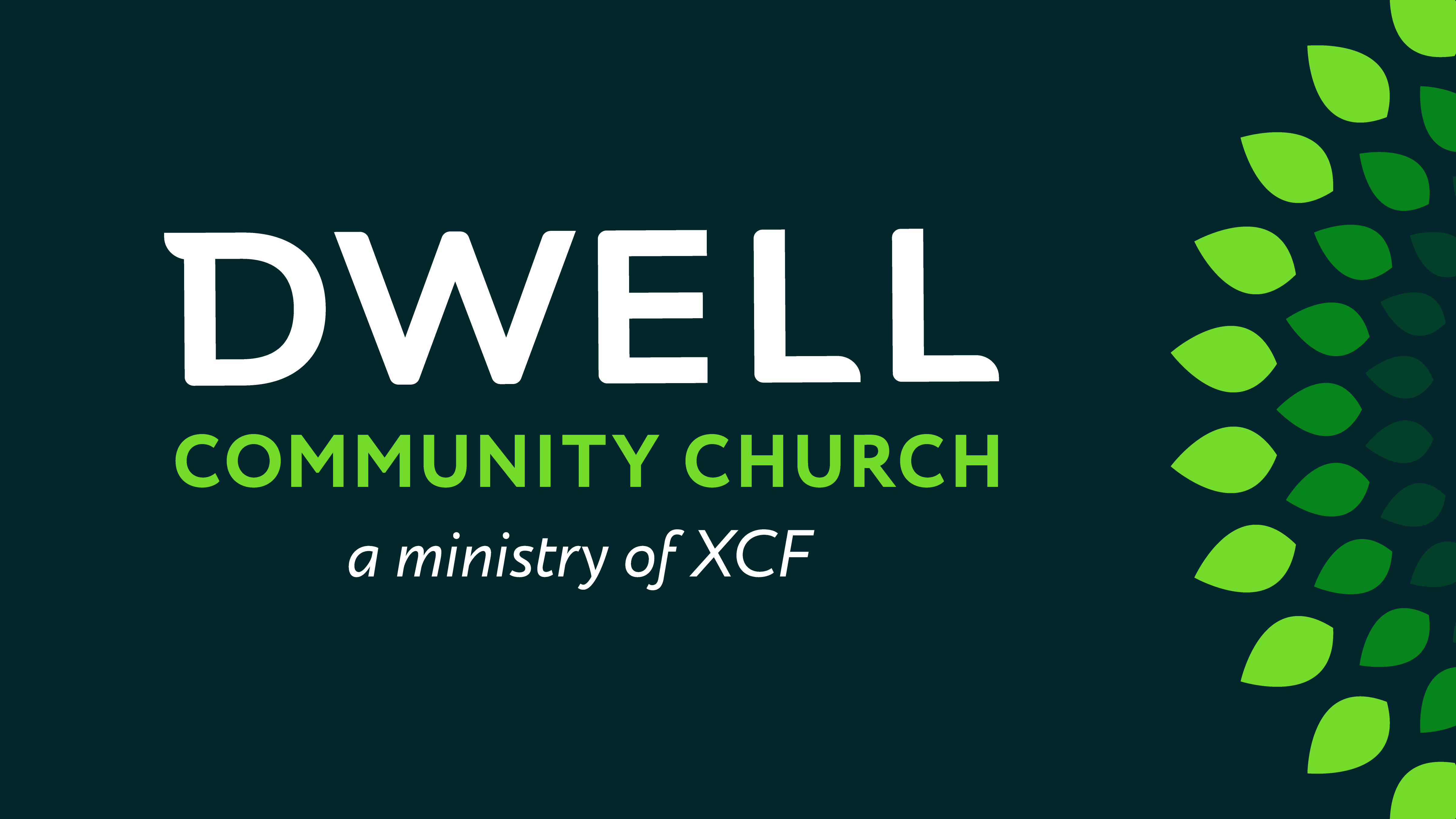